《神经网络与深度学习》
注意力机制与外部记忆
https://nndl.github.io/
网络能力
增加网络能力的另一种思路：
注意力机制
外部记忆
例子：阅读理解
Facebook bAbi tasks
1 John moved to the bedroom.
2 Mary grabbed the football there.
3 Sandra journeyed to the bedroom.
4 Sandra went back to the hallway.
5 Mary moved to the garden.
6 Mary journeyed to the office.
7 Where is the football? office
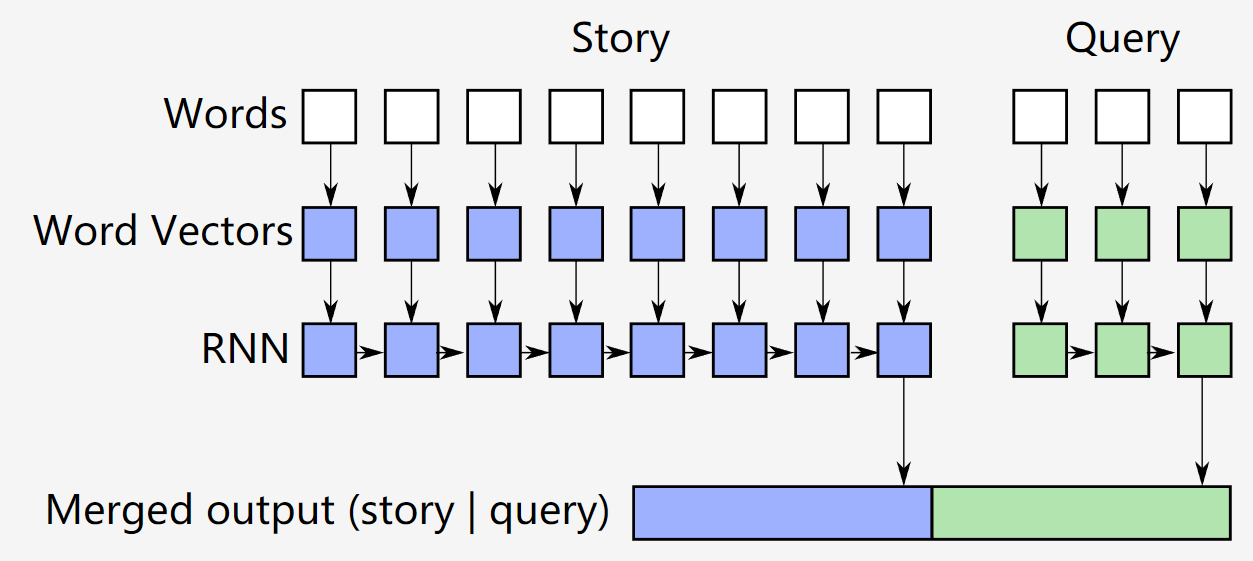 [Speaker Notes: https://smerity.com/articles/2015/keras_qa.html]
例子：阅读理解 SQuAD
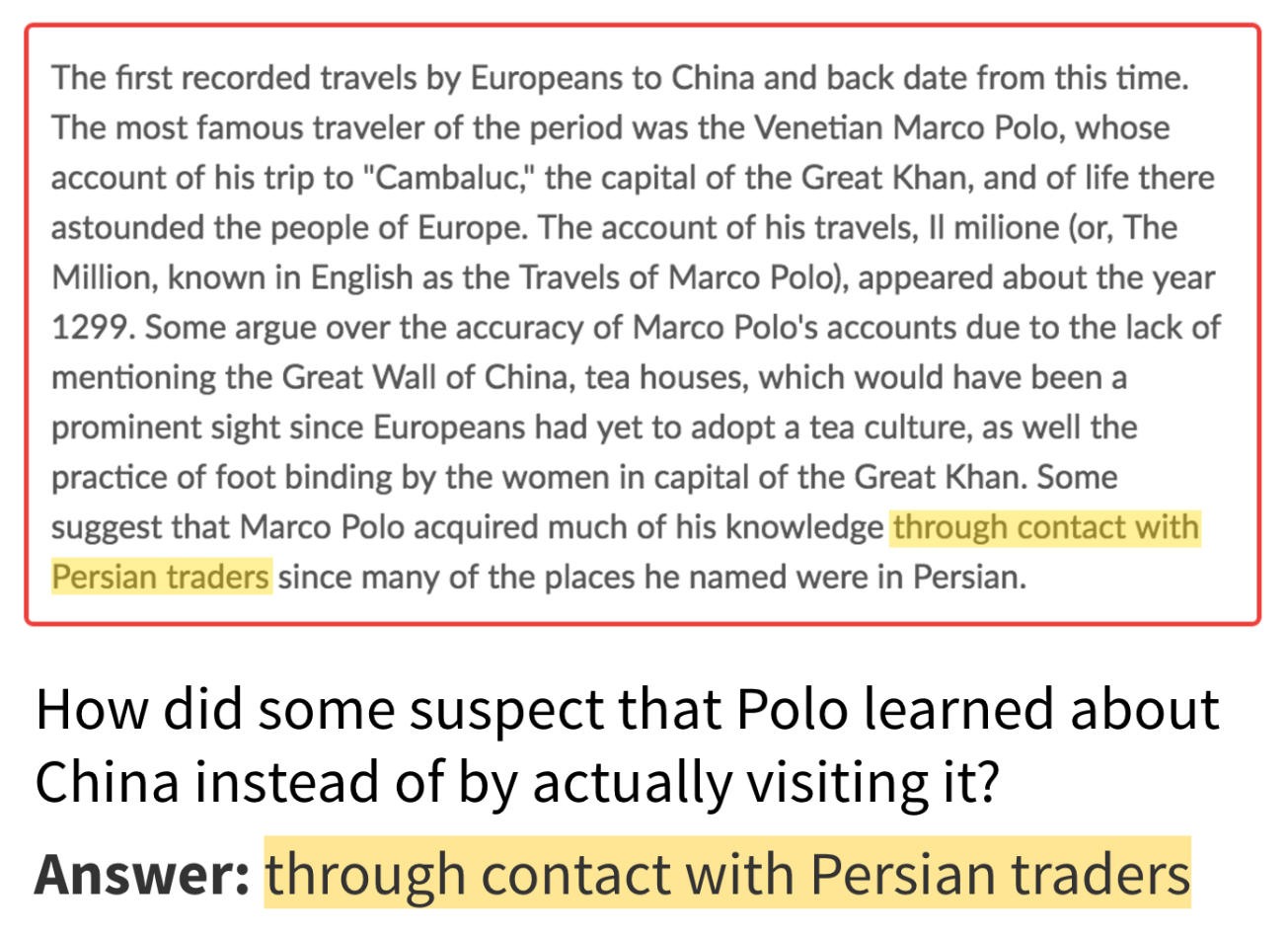 [Speaker Notes: https://smerity.com/articles/2015/keras_qa.html]
通用近似定理
由于优化算法和计算能力的限制，神经网络在实践中很难达到通用近似的能力。
网络不能太复杂（参数太多）
如何提高网络能力
局部连接
权重共享
汇聚操作
？
[Speaker Notes: 简单循环神经网络存在长期依赖问题
（ LSTM网络）引入一个近似线性依赖的记忆单元来存储远距离的信息。
记忆单元的存储能力和其大小相关。如果增加记忆单元的大小，网络的参数也随之增加。]
大脑中的注意力
人脑每个时刻接收的外界输入信息非常多，包括来源于视觉、听觉、触觉的各种各样的信息。
但就视觉来说，眼睛每秒钟都会发送千万比特的信息给视觉神经系统。
人脑通过注意力来解决信息超载问题。
注意力示例
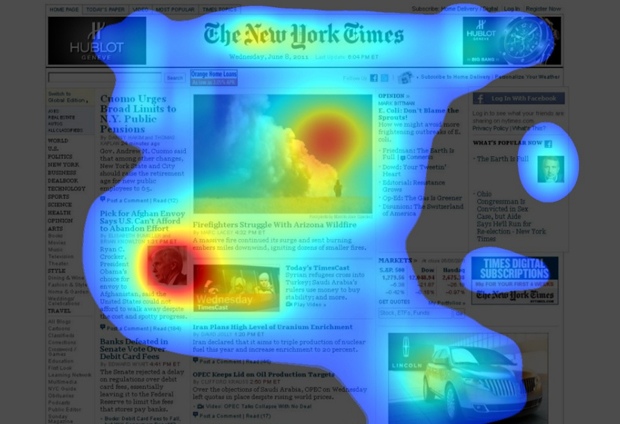 注意力示例
当一个人在吵闹的鸡尾酒会上和朋友聊天时，尽管周围噪音干扰很多，他还是可以听到朋友的谈话内容，而忽略其他人的声音。

同时，如果未注意到的背景声中有重要的词（比如他的名字），他会马上注意到。
鸡尾酒会效应
注意力实验
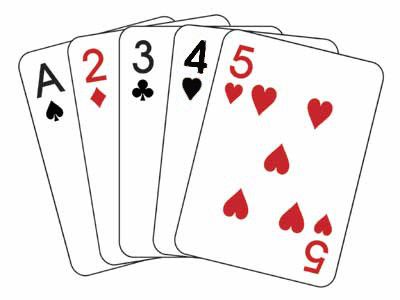 所有黑色牌的数字之和为多少？
如何实现？
自下而上



自上而下
汇聚（pooling）
会聚（focus）
人工神经网络中的注意力机制
问题
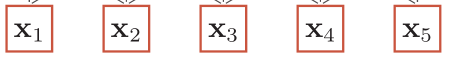 注意力模型
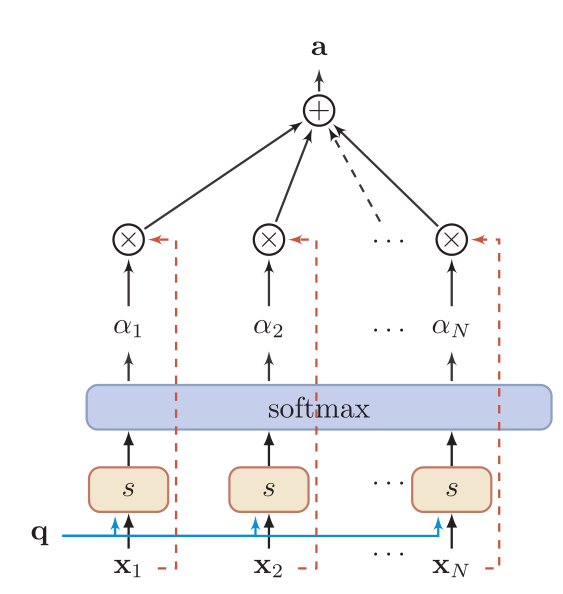 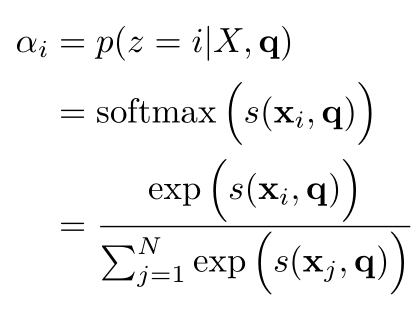 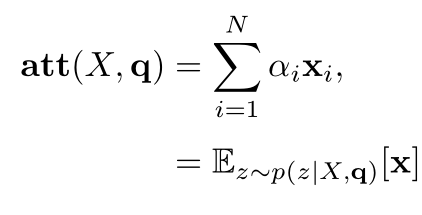 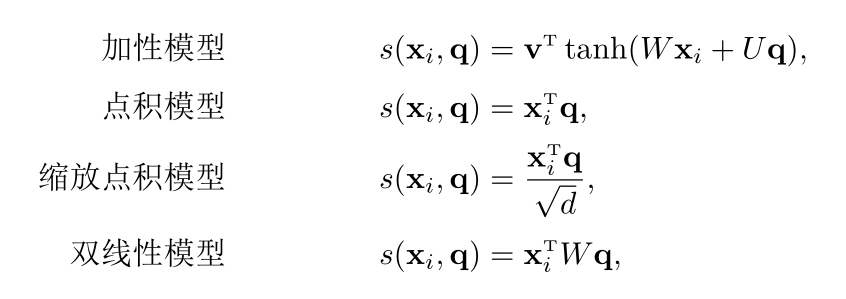 注意力模型
文本分类
https://colinraffel.com/publications/iclr2016feed.pdf
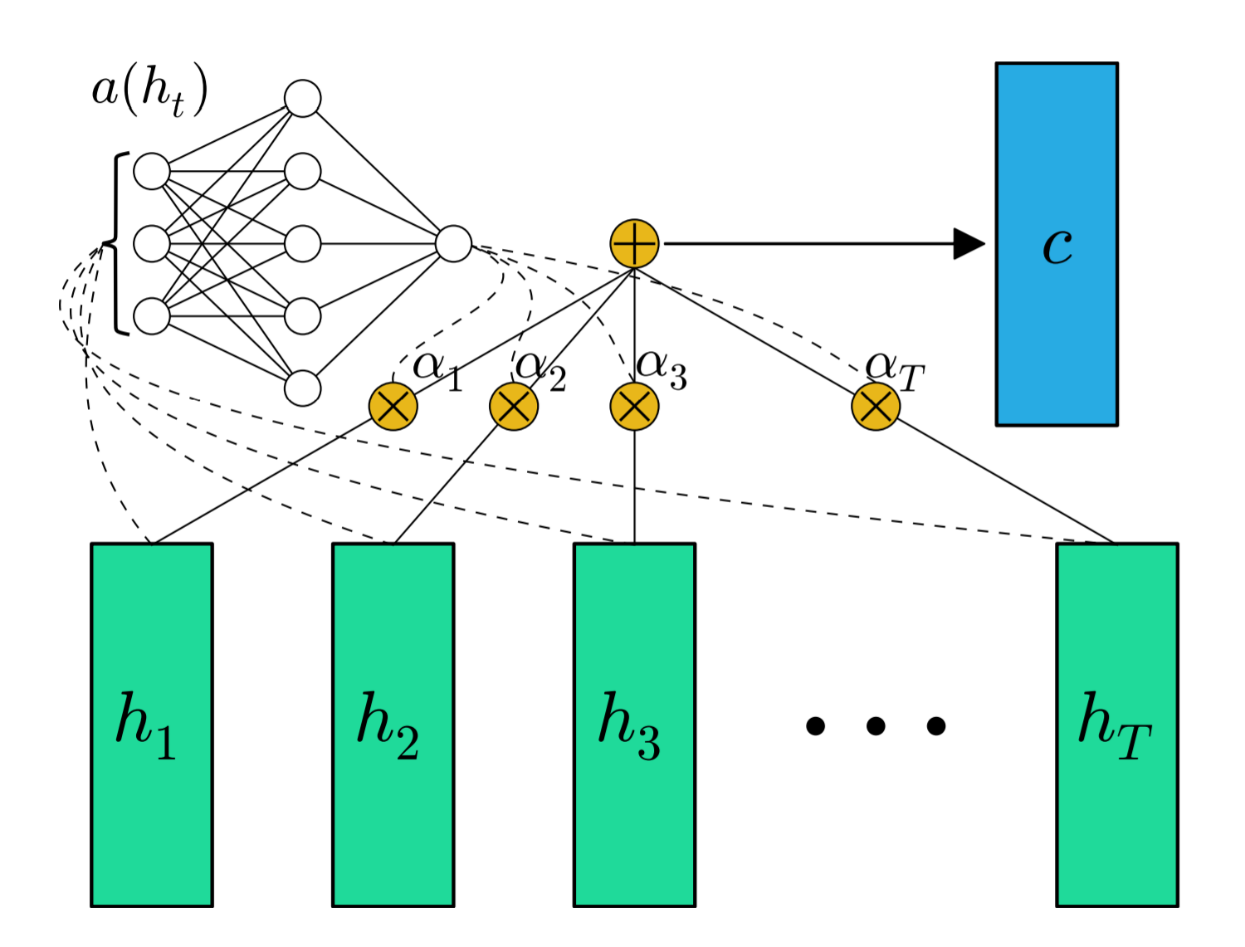 注意力模型
文本分类
http://implicitemotions.wassa2018.com/paper/7.pdf
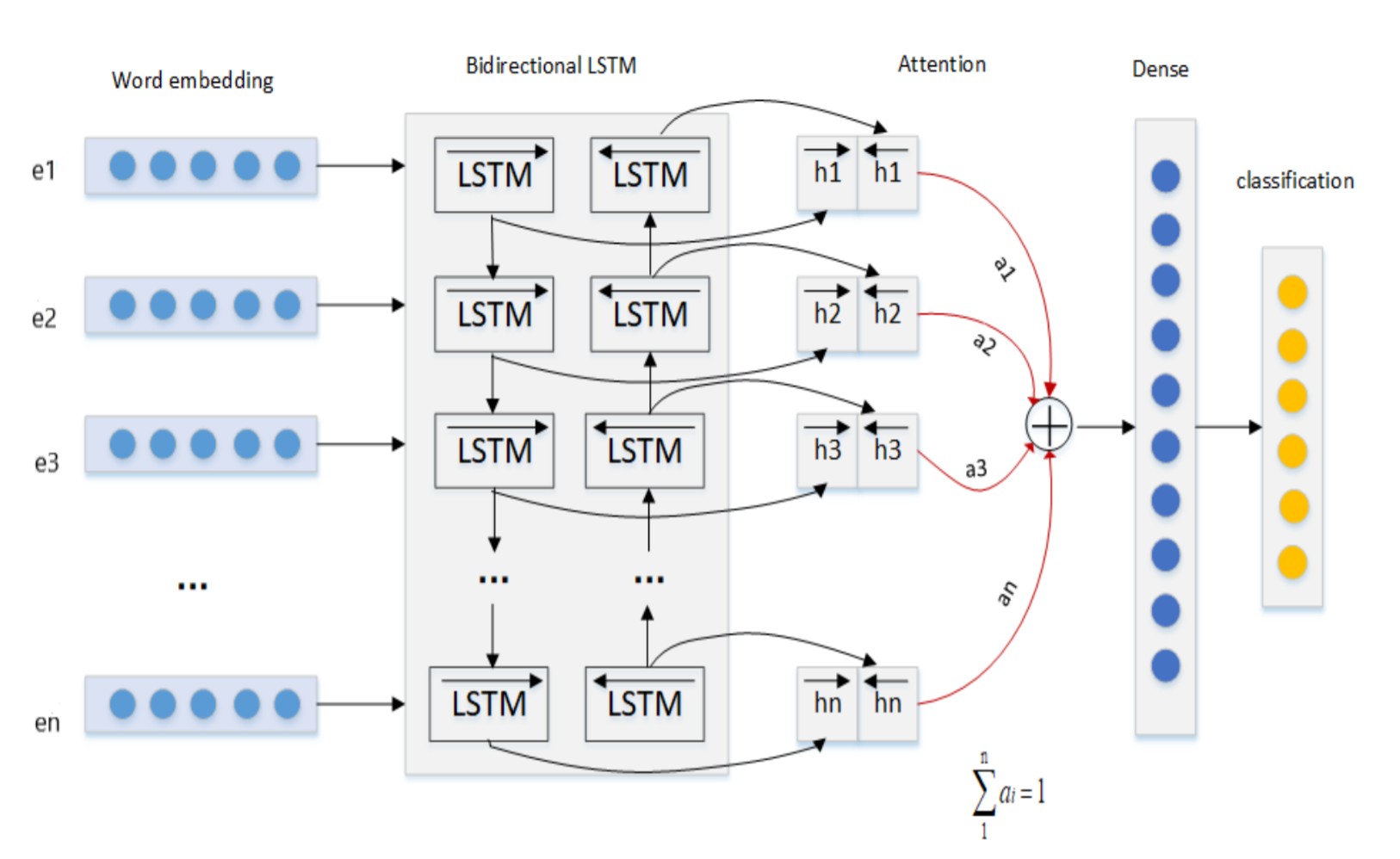 注意力模型
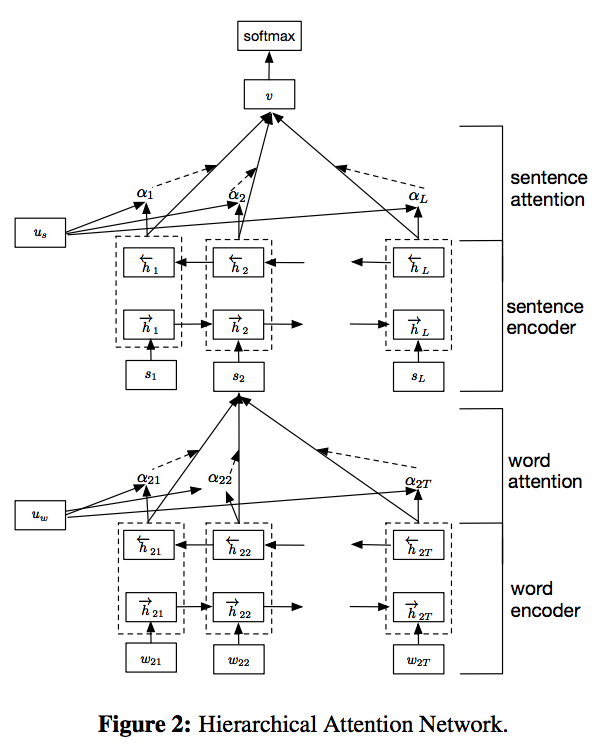 文本分类
https://www.cs.cmu.edu/~diyiy/docs/naacl16.pdf
机器翻译
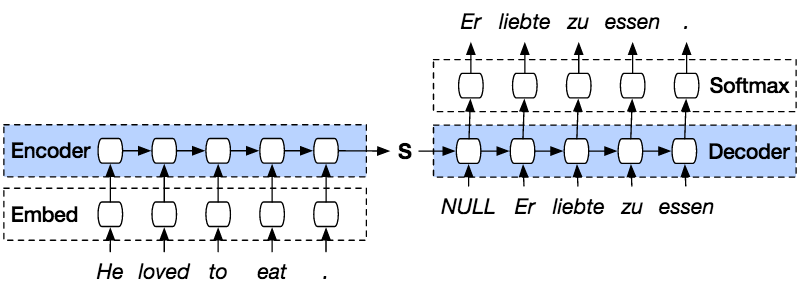 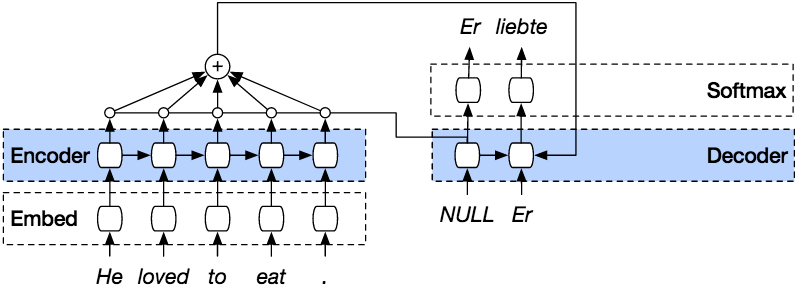 https://medium.com/@gautam.karmakar/attention-for-neural-connectionist-machine-translation-b833d1e085a3
机器翻译
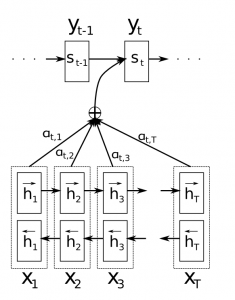 机器翻译
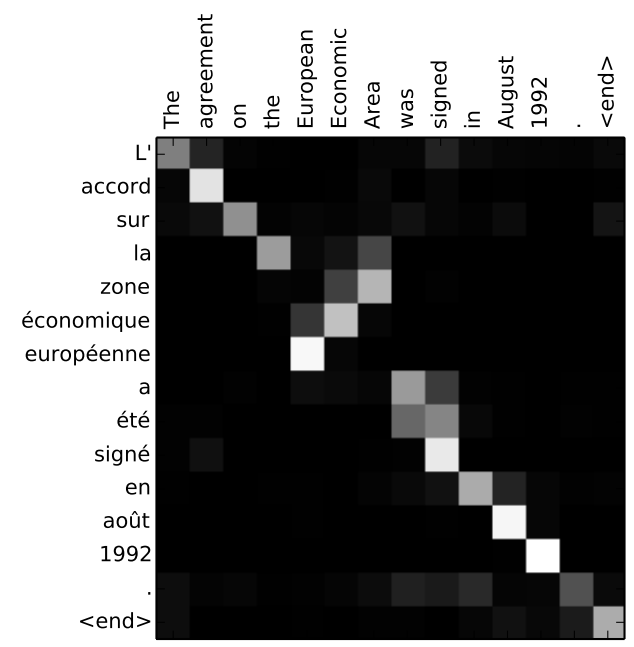 机器翻译
https://mchromiak.github.io/articles/2017/Sep/12/Transformer-Attention-is-all-you-need/#.W90QB5Mzabg
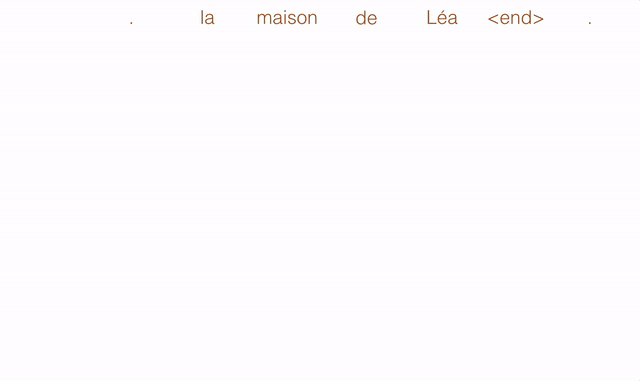 一些常见的注意力
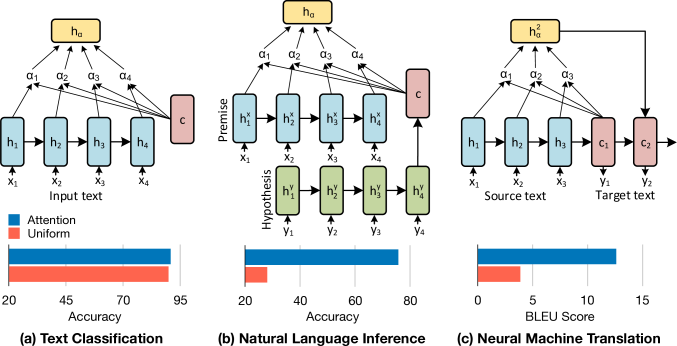 https://www.groundai.com/project/attention-interpretability-across-nlp-tasks/1
“文本对”分类
DR-BiLSTM: Dependent Reading Bidirectional LSTM for Natural Language Inference
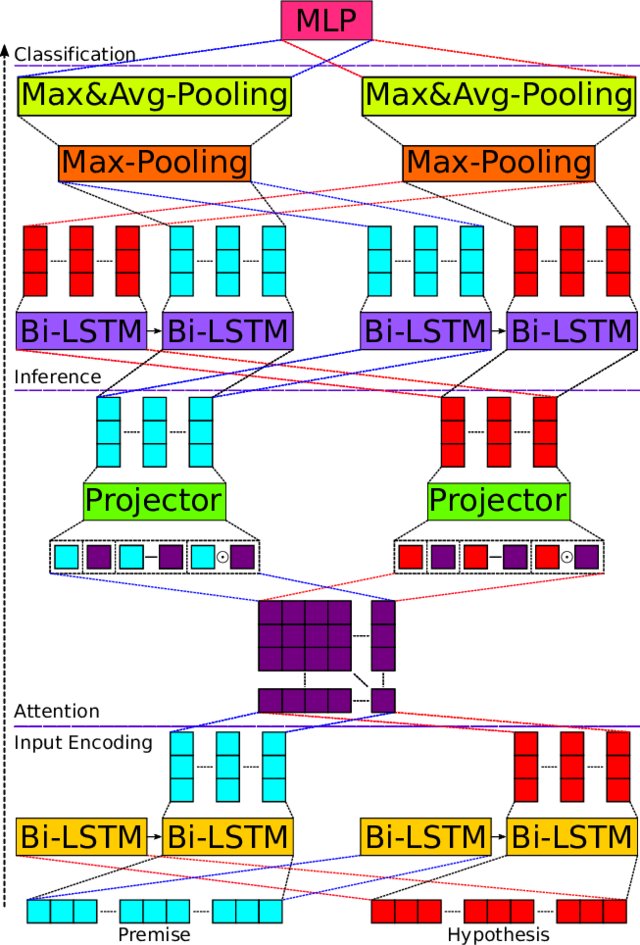 Image Caption
http://kelvinxu.github.io/projects/capgen.html
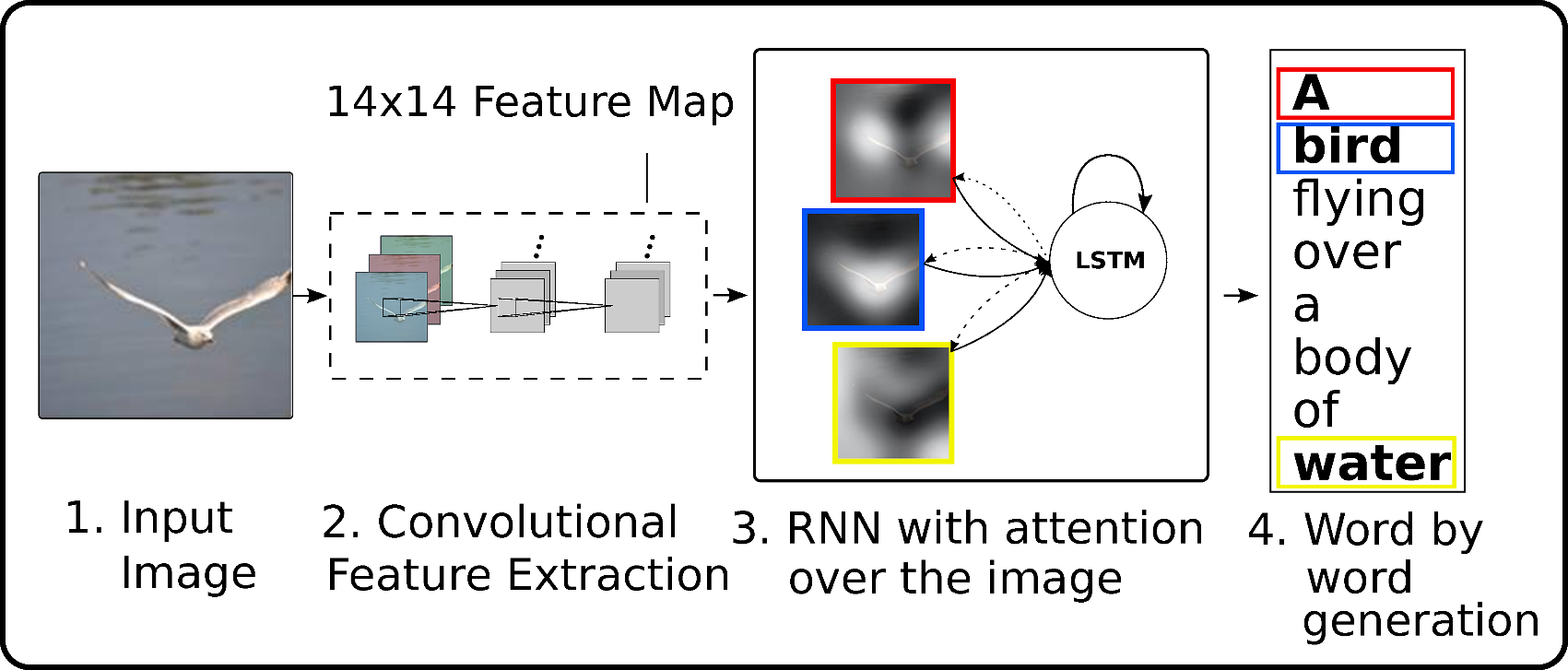 Image Caption
http://kelvinxu.github.io/projects/capgen.html
阅读理解
https://allenai.github.io/bi-att-flow/
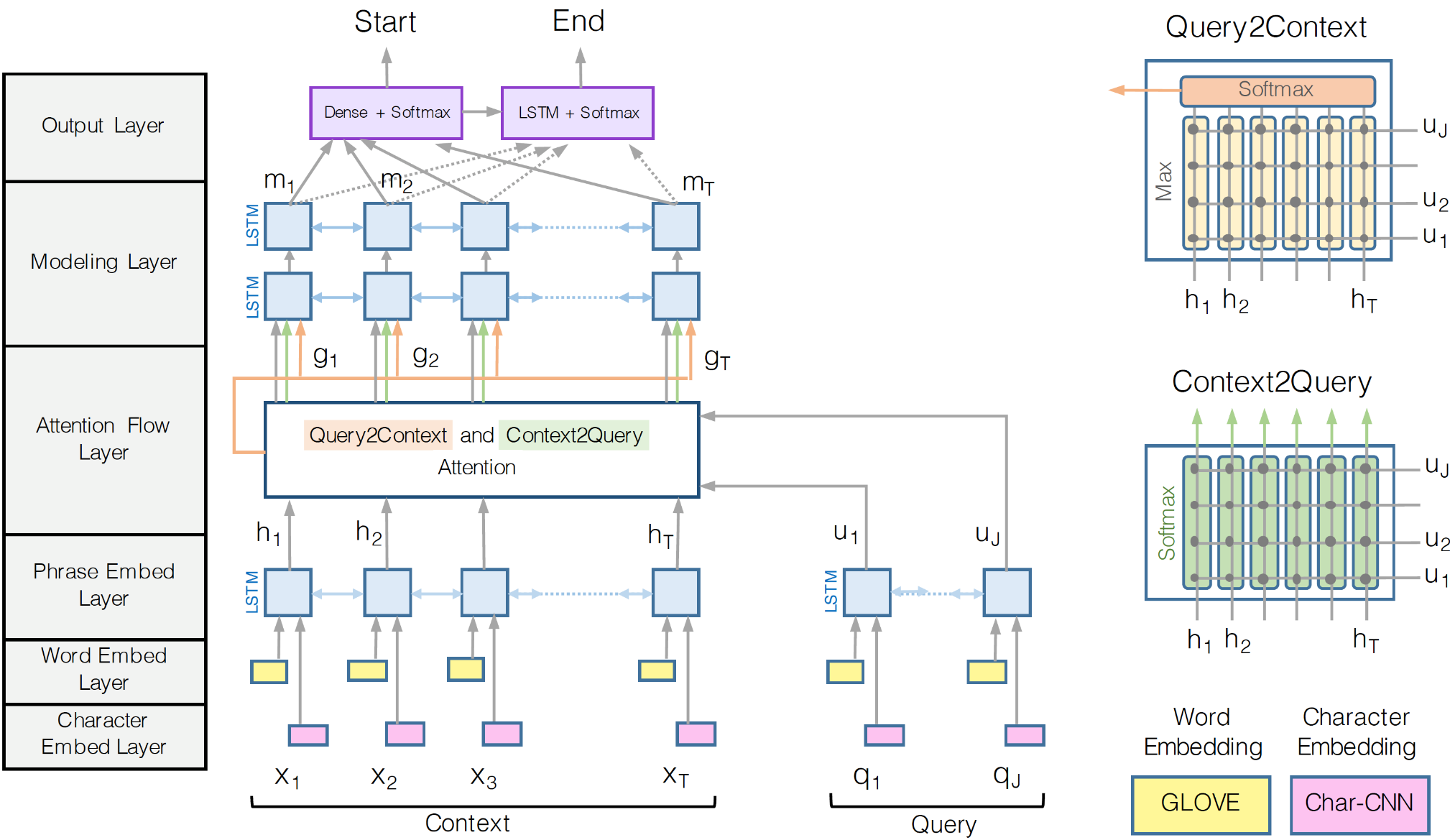 注意力机制的变体
硬性注意力（hard attention）
键值对注意力（ key-value pair attention）
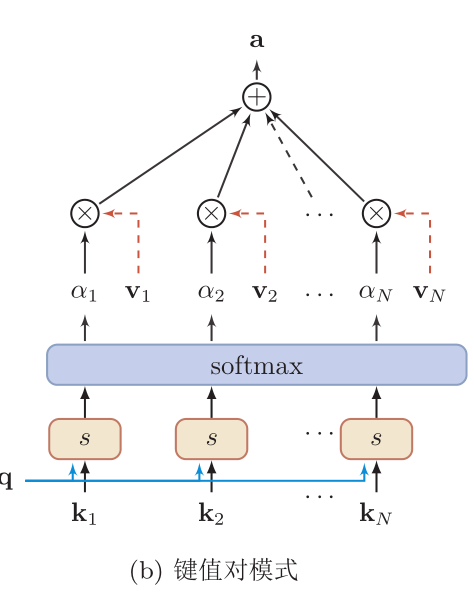 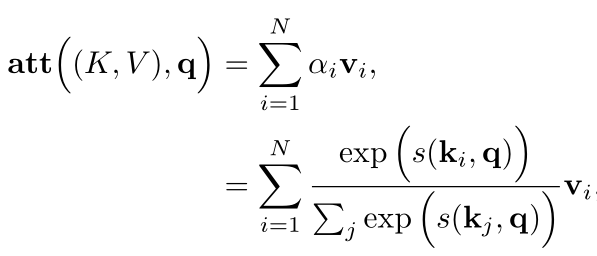 注意力机制的变体
多头注意力（multi-head attention）
结构化注意力（structural  attention）
指针网络（ pointer  network）
我们可以只利用注意力机制中的第一步，将注意力分布作为一个软性的指针（pointer）来指出相关信息的位置。
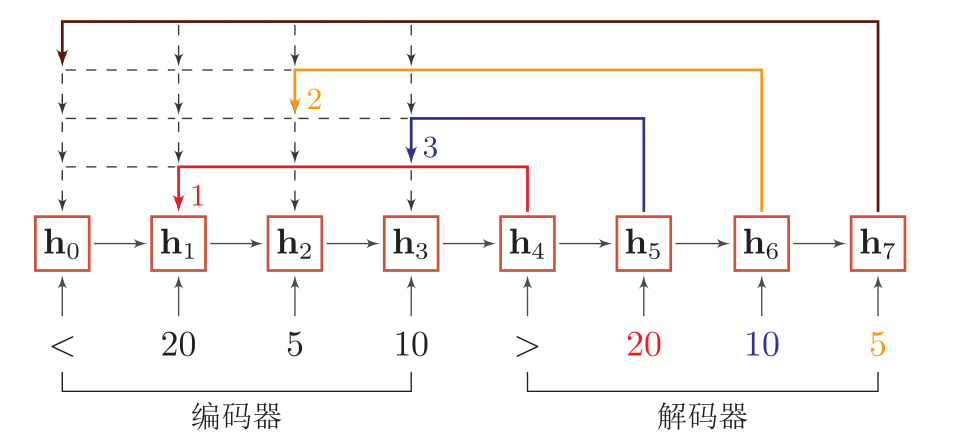 自注意力模型
当使用神经网络来处理一个变长的向量序列时，我们通常可以使用卷积网络或循环网络进行编码来得到一个相同长度的输出向量序列。
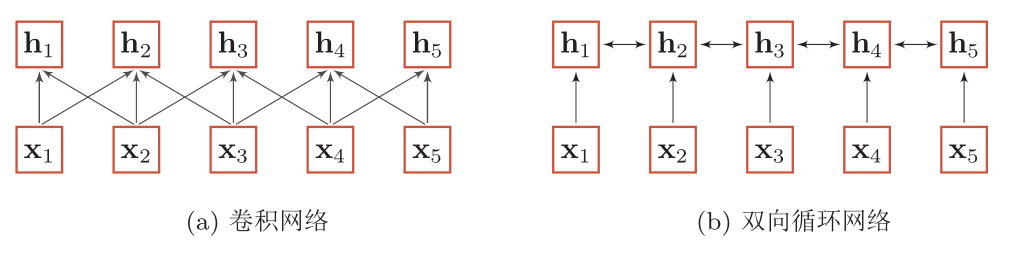 只建模了输入信息的局部依赖关系
自注意力模型
如何建立非局部（Non-local）的依赖关系
全连接？
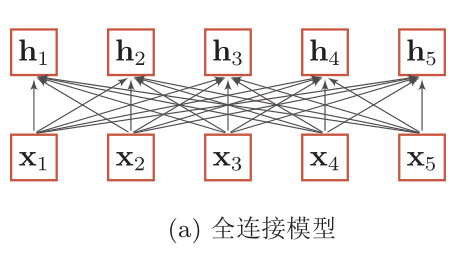 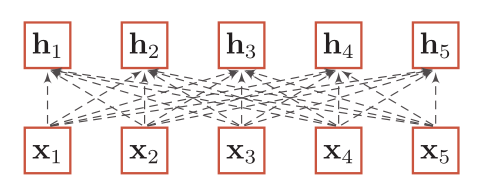 无法处理变长问题
自注意力示例
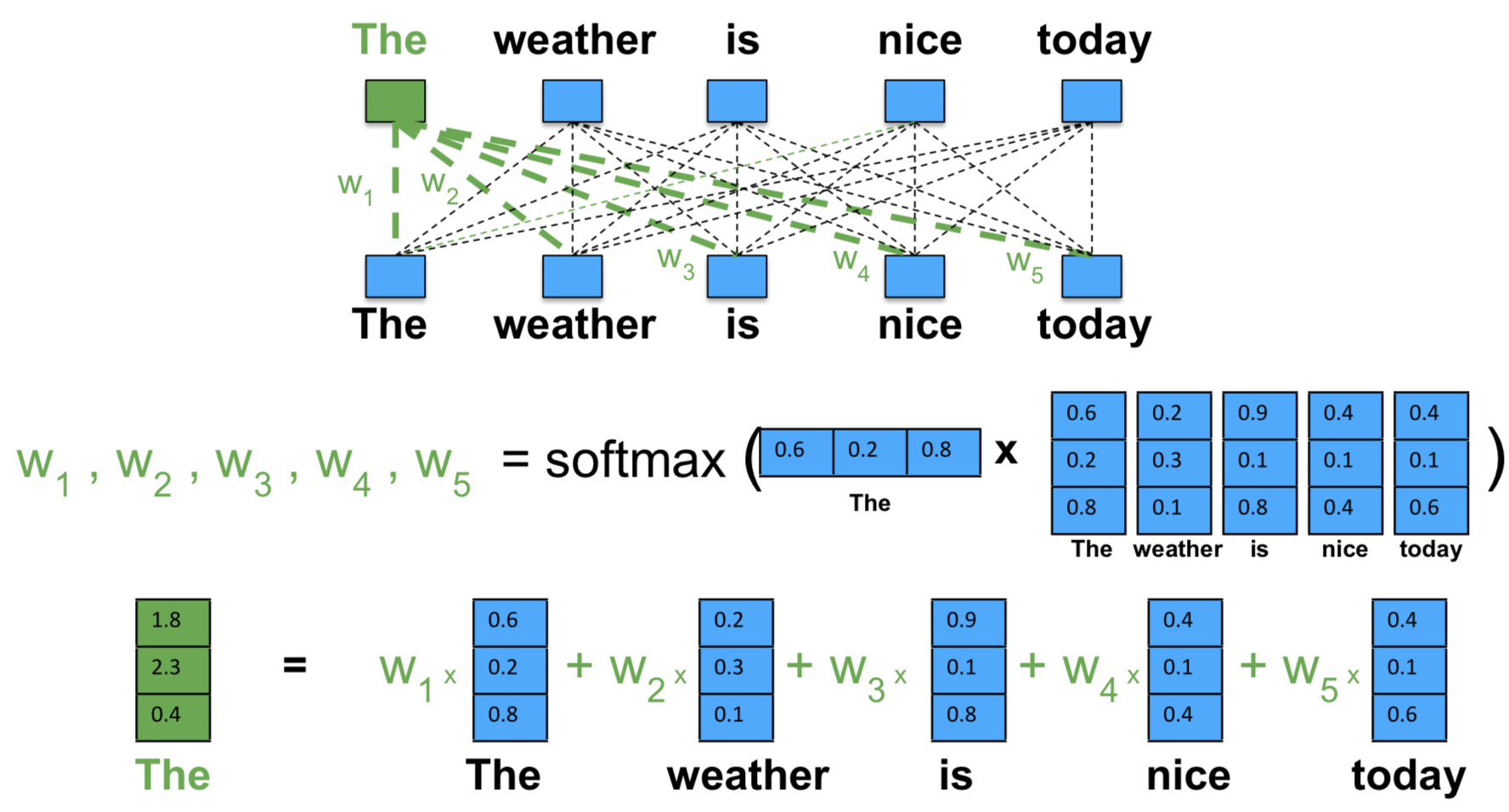 图片来源：http://fuyw.top/NLP_02_QANet/
QKV模式（Query-Key-Value）
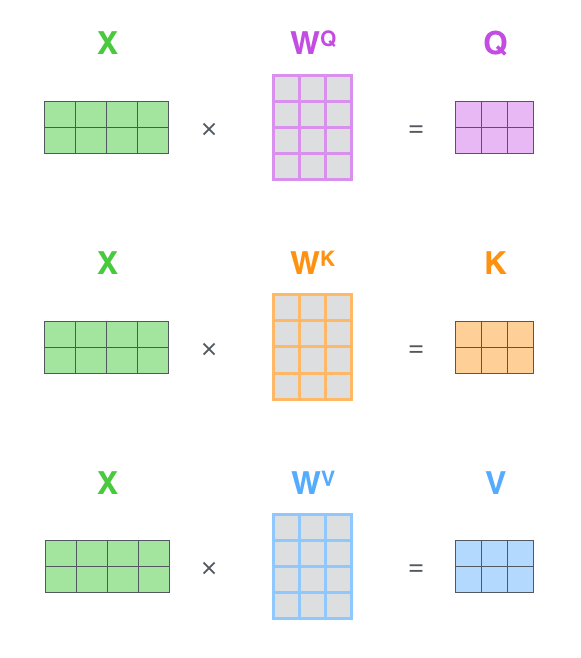 Thinks
Machines
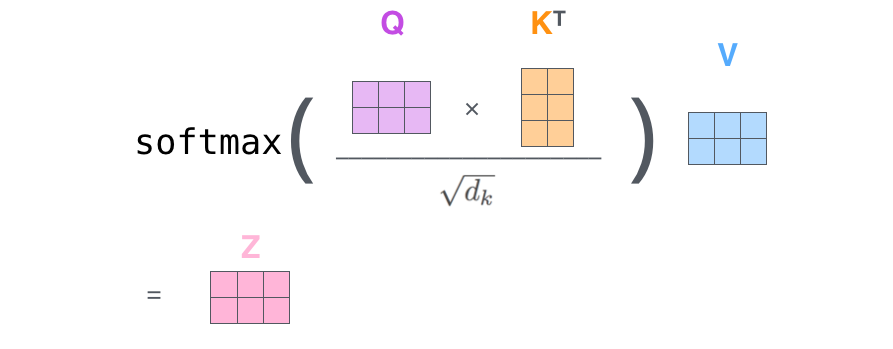 Thinks
Machines
Thinks
Machines
图片来源：http://jalammar.github.io/illustrated-transformer/
自注意力模型
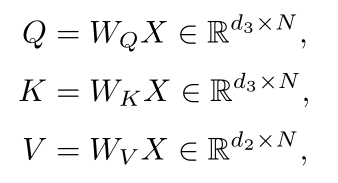 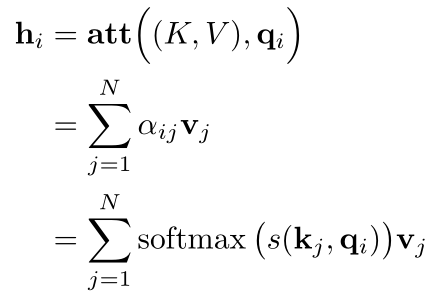 多头（multi-head）自注意力模型
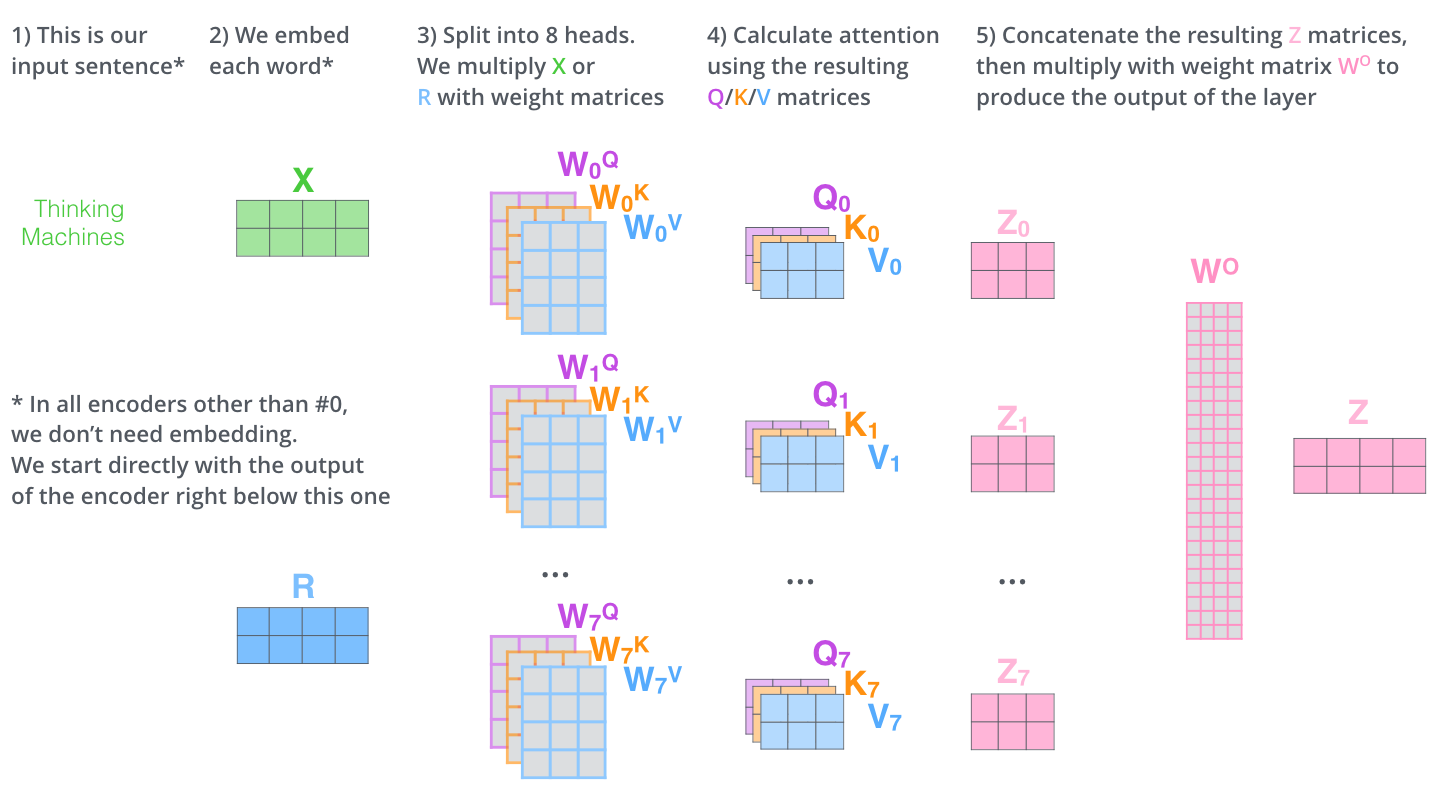 图片来源：http://jalammar.github.io/illustrated-transformer/
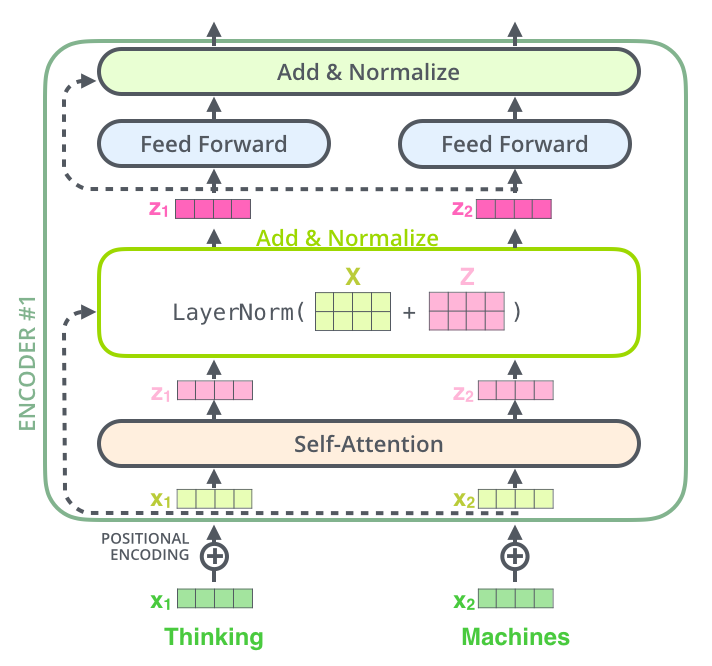 Transformer Encoder
仅仅自注意力还不够

其它操作
位置编码
层归一化
直连边
逐位的FNN
图片来源：http://jalammar.github.io/illustrated-transformer/
Transformer
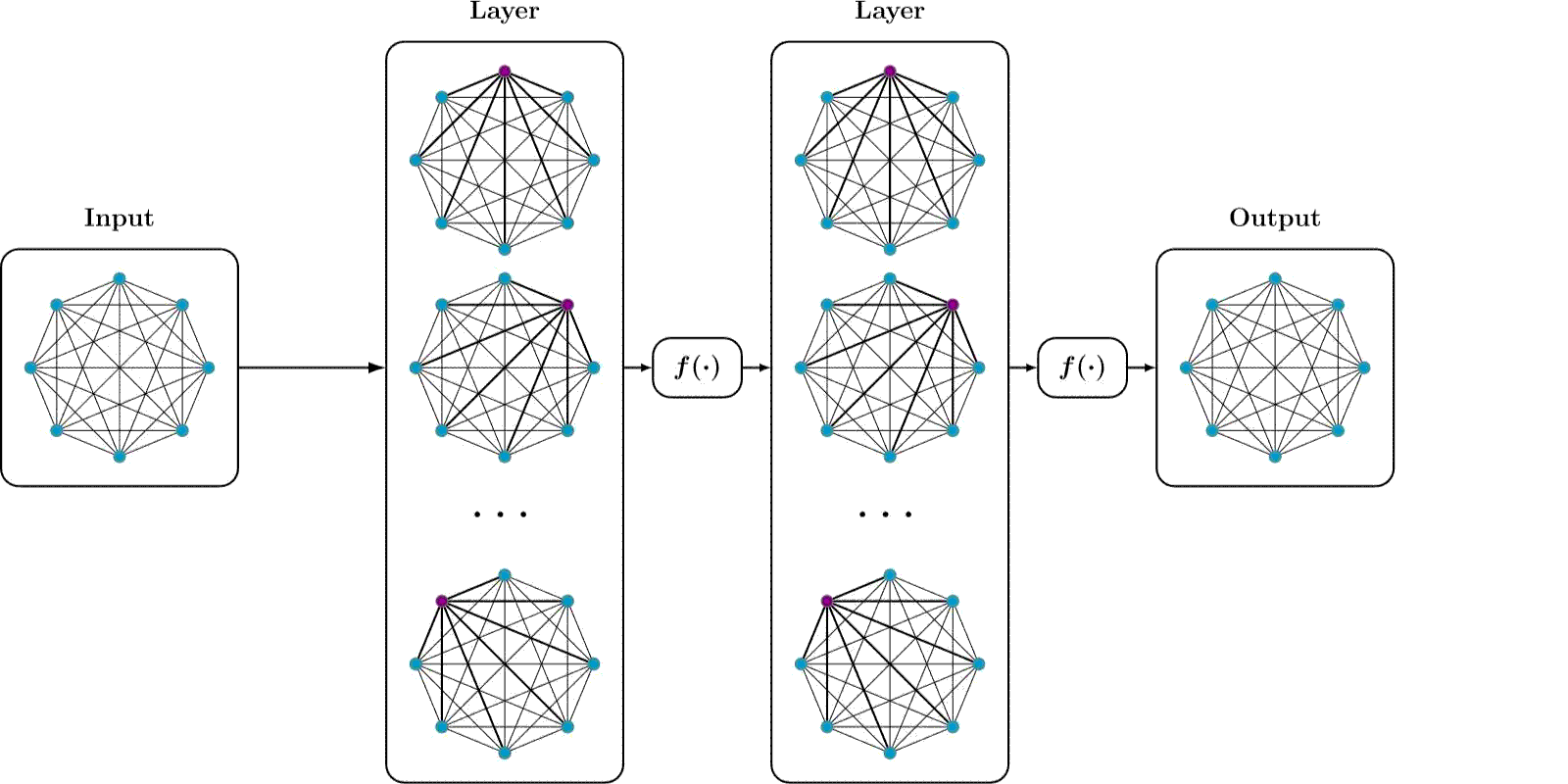 复杂度分析
Transformer
https://mchromiak.github.io/articles/2017/Sep/12/Transformer-Attention-is-all-you-need/#.W90QB5Mzabg
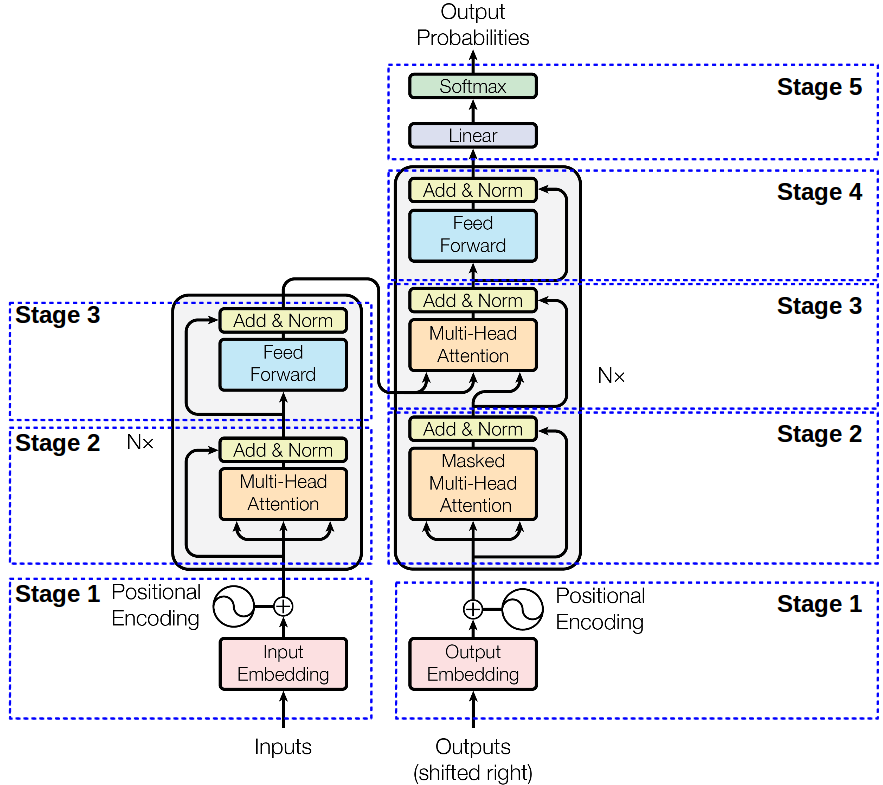 Transformer
https://mchromiak.github.io/articles/2017/Sep/12/Transformer-Attention-is-all-you-need/#.W90QB5Mzabg
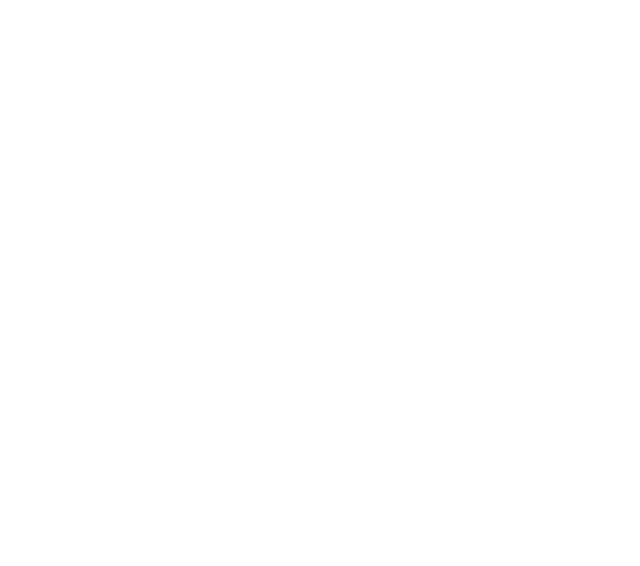 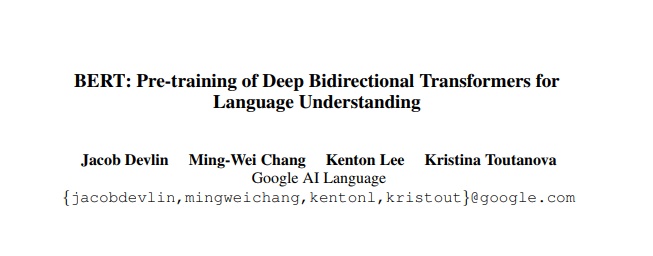 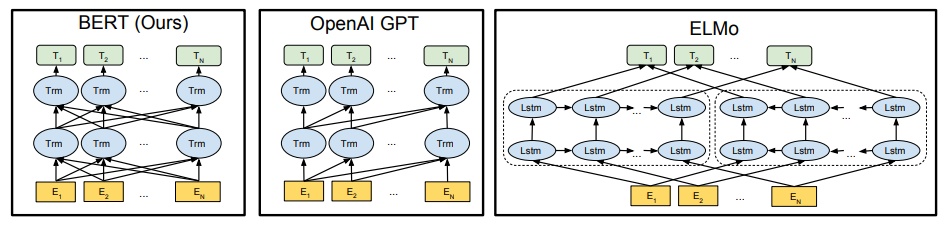 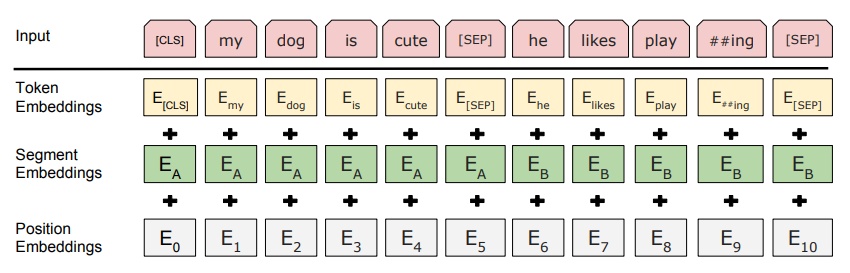 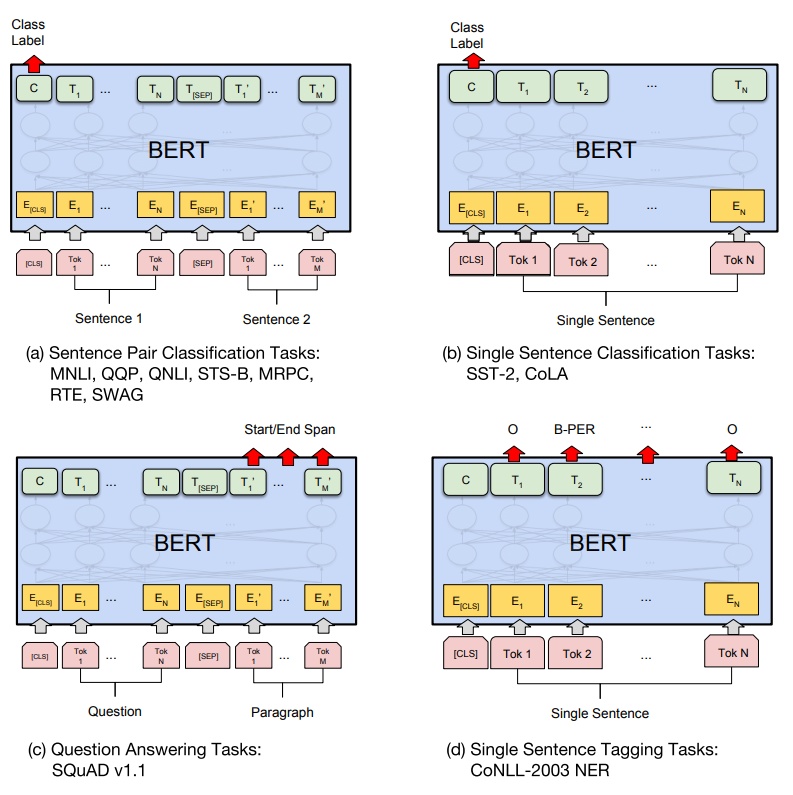 外部记忆
大脑中的记忆
记忆：外界信息在人脑中的内部表示
记忆过程
工作记忆（短期记忆）
情景记忆
结构记忆（长期记忆）

特点：联想记忆（Associative Memory）
不严格的类比
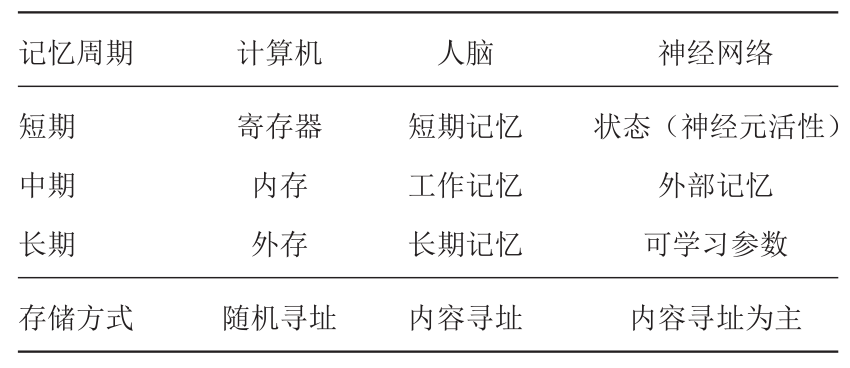 记忆容量实验
请尽力记住所有的字母
E P G L A K S
L O D T M X H R U
结构化的外部记忆
记忆网络（Memory Network）
记忆增强神经网络（Memory Augmented Neural Network）
主网络
外部记忆
读写操作
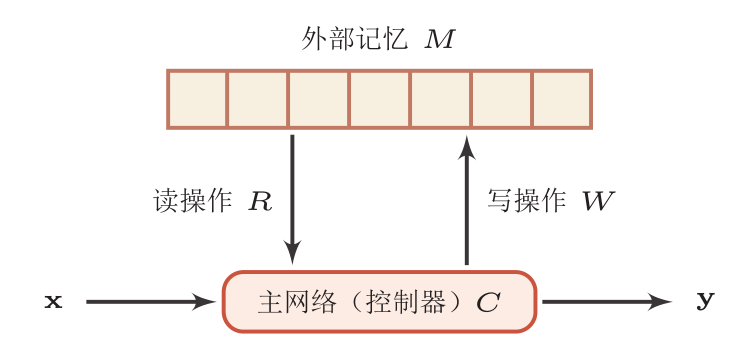 外部记忆
注意力机制
记忆网络
Sukhbaatar, S., Szlam, A., Weston, J., & Fergus, R. (2015). End-To-End Memory Networks, 1–11. http://arxiv.org/abs/1503.08895
外部记忆
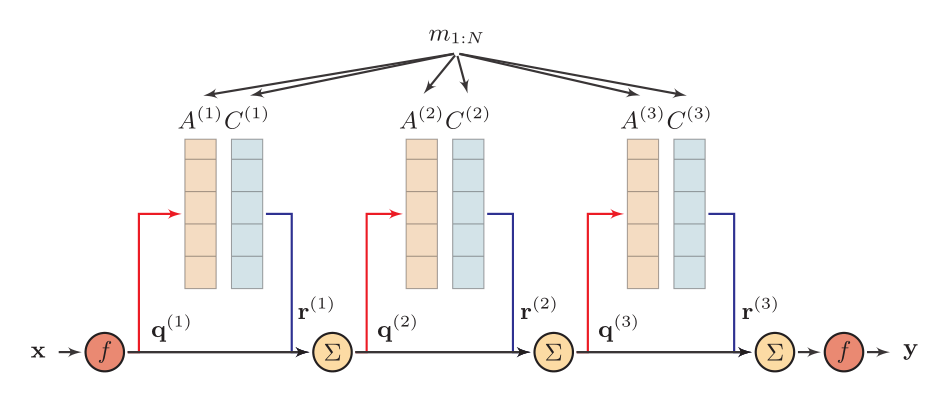 输入
输出
主网络生成
Dynamic Memory Networks
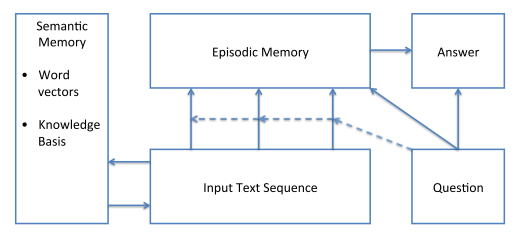 Dynamic Memory Networks
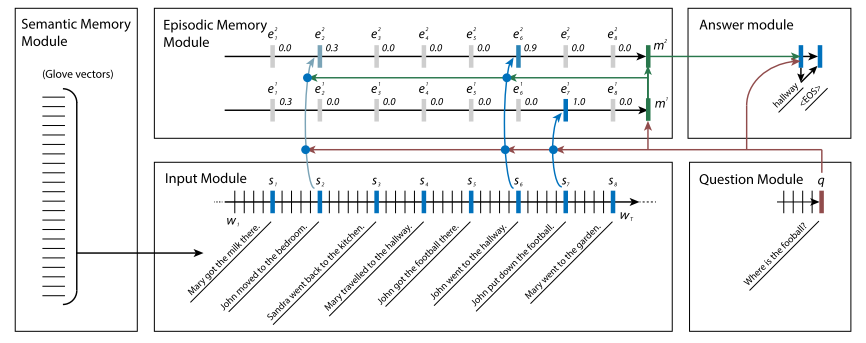 神经图灵机
图灵机
一种抽象数学模型，可以用来模拟任何可计算问题。
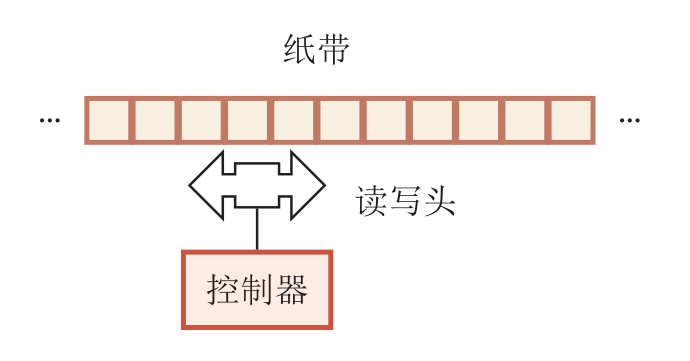 神经图灵机
组件
控制器
外部记忆
读写操作
整个架构可微分
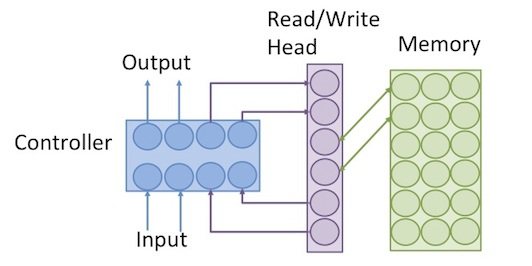 图片来源：http://cpmarkchang.logdown.com/posts/279710-neural-network-neural-turing-machine
Graves, A., Wayne, G., & Danihelka, I. (2014). Neural Turing Machines. Arxiv, 1–26. http://arxiv.org/abs/1410.5401
神经图灵机示例
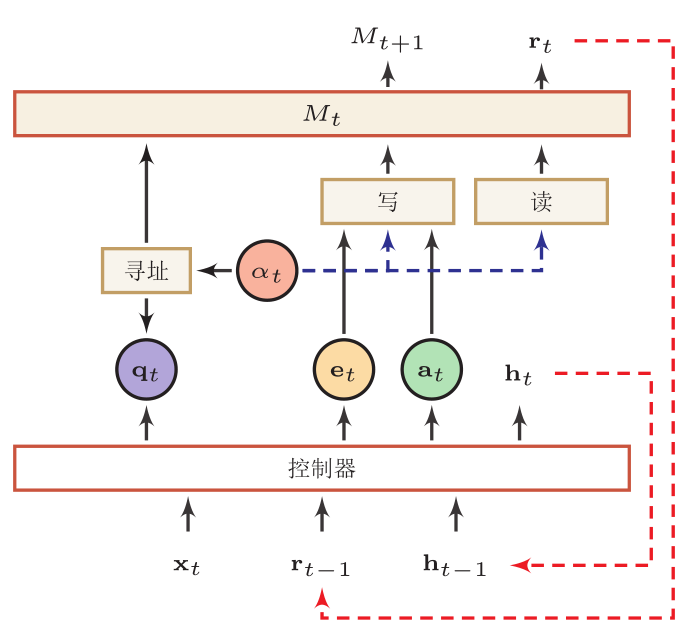 Differentiable neural computers (DeepMind)
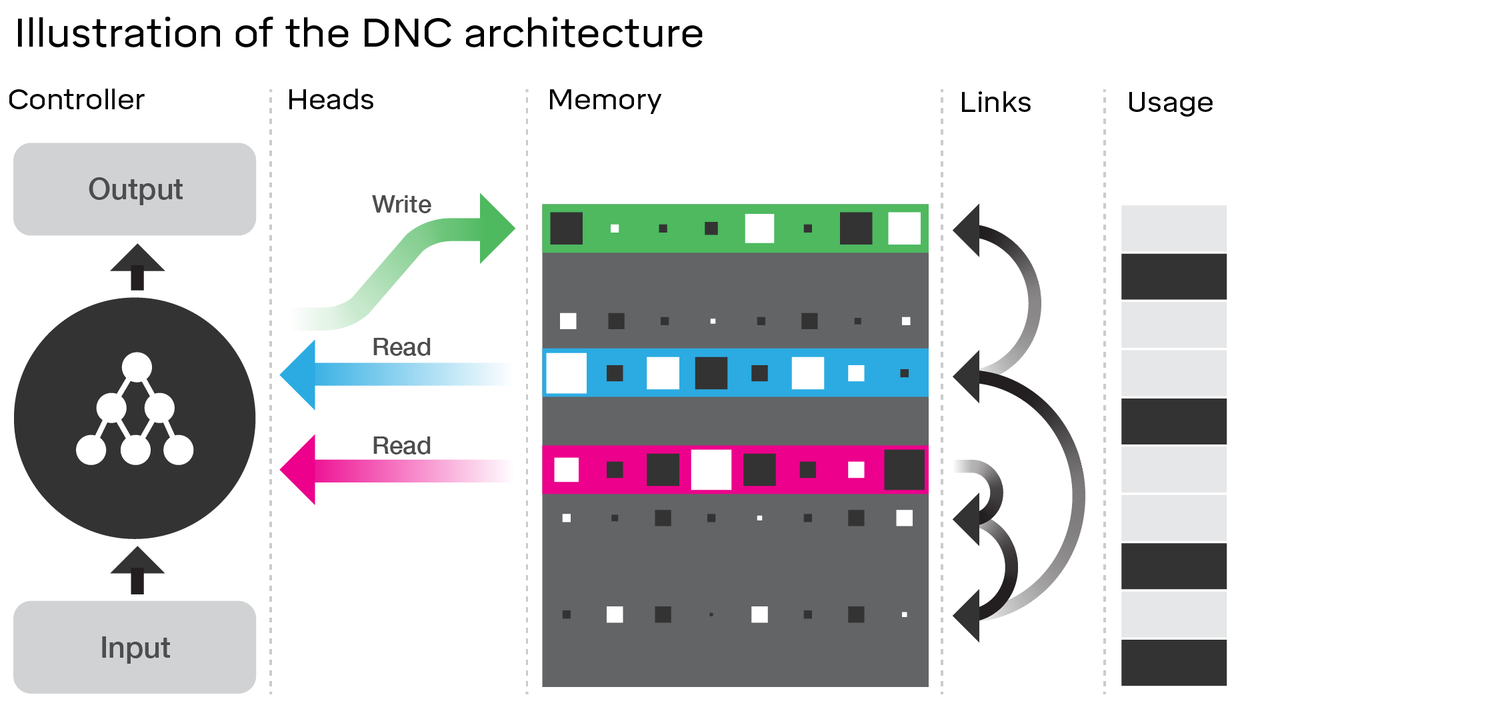 基于神经动力学的联想记忆
联想记忆
自联想



异联想
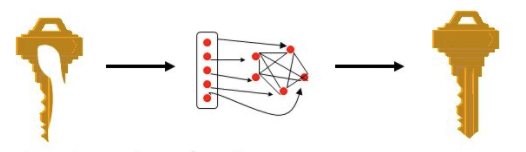 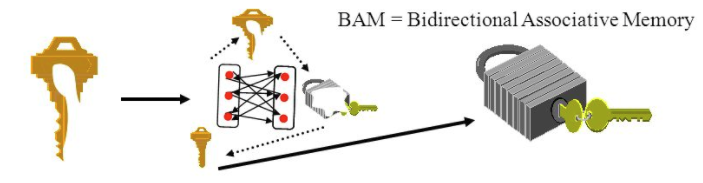 如何实现联想记忆？
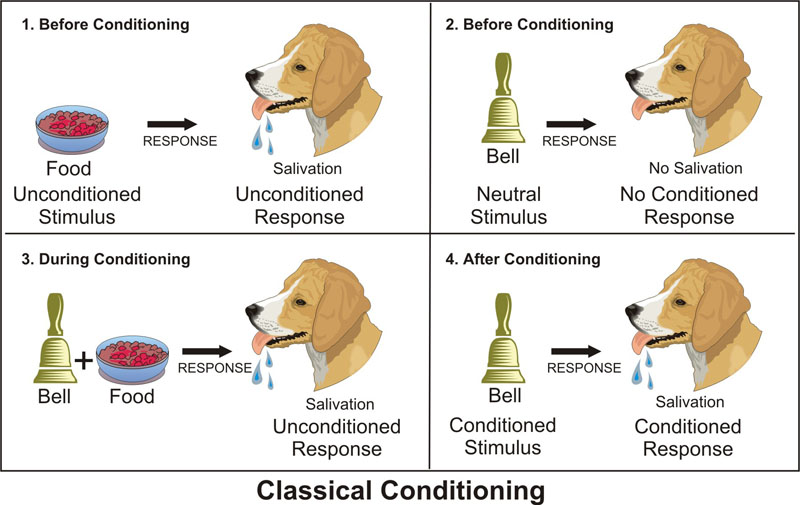 Hopfield网络
神经网络作为一种记忆的存储和检索模型。
更新规则
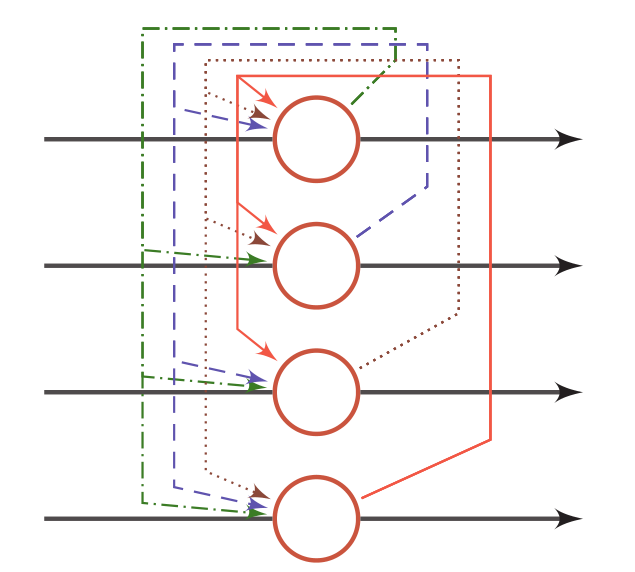 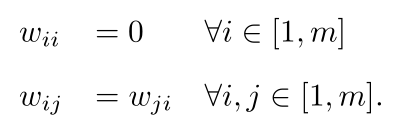 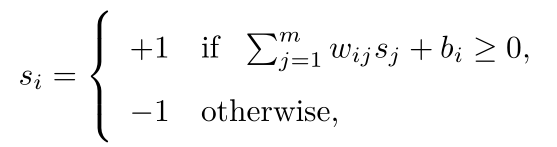 同步更新
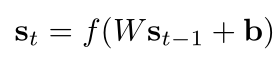 能量函数
在Hopfield网络中，我们给每个不同的网络状态定义一个标量属性，称为“能量”。



Hopfield网络是稳定的，即能量函数经过多次迭代后会达到收敛状态。权重对称是一个重要特征，因为它保证了能量函数在神经元激活时单调递减，而不对称的权重可能导致周期性震荡或者混乱。
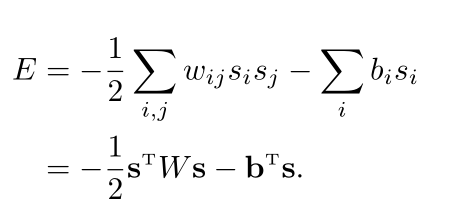 检索过程（联想记忆）
给定一个外部输入，网络经过演化，会达到某个稳定状态。




检索过程
每个吸引点u都对应一个“管辖”区域。如果输入向量x落入这个区域，网络最终会收敛到u。
吸引点可以看作是网络中存储的信息。
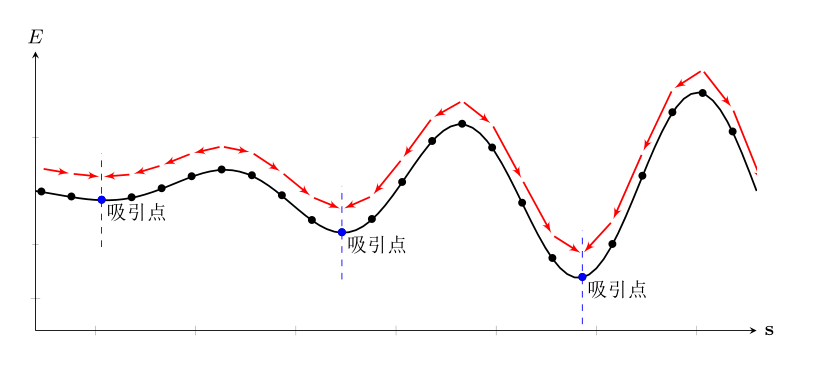 存储过程
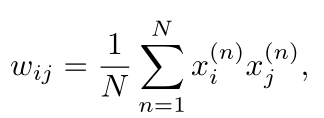 使用联想记忆增加网络容量
既然联想记忆具有存储和检索功能，我们可以利用联想记忆来增加网络容量。
和结构化的外部记忆相比，联想记忆具有更好的生物学解释性。
Associative long short-term memory
Using fast weights to attend to the recent past
https://nndl.github.io/